Департамент образования города Москвы
Северо-Восточное окружное управление
ГБОУ ЦРР – Детский сад № 1888группа № 6 «Гномики», 
воспитатели Охоян А.Р., Новосёлова Ю.Г.
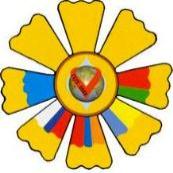 Международный кулинарный фестивальг. Москва, 2012 год
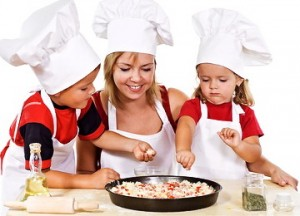 Национальные блюда Армении
Армянская кухня - одна из древнейших кухонь в Азии и самая древняя в Закавказье. Это подтверждают ученые, археологические раскопки которых говорят о том, что армянской кулинарии более двух тысяч лет.
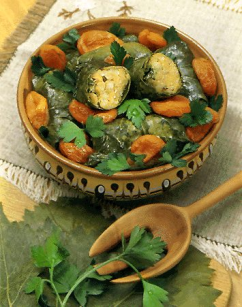 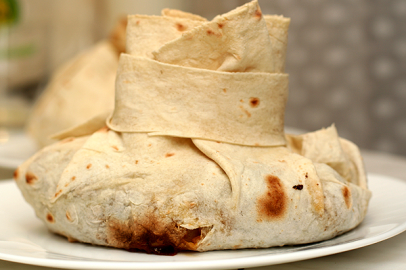 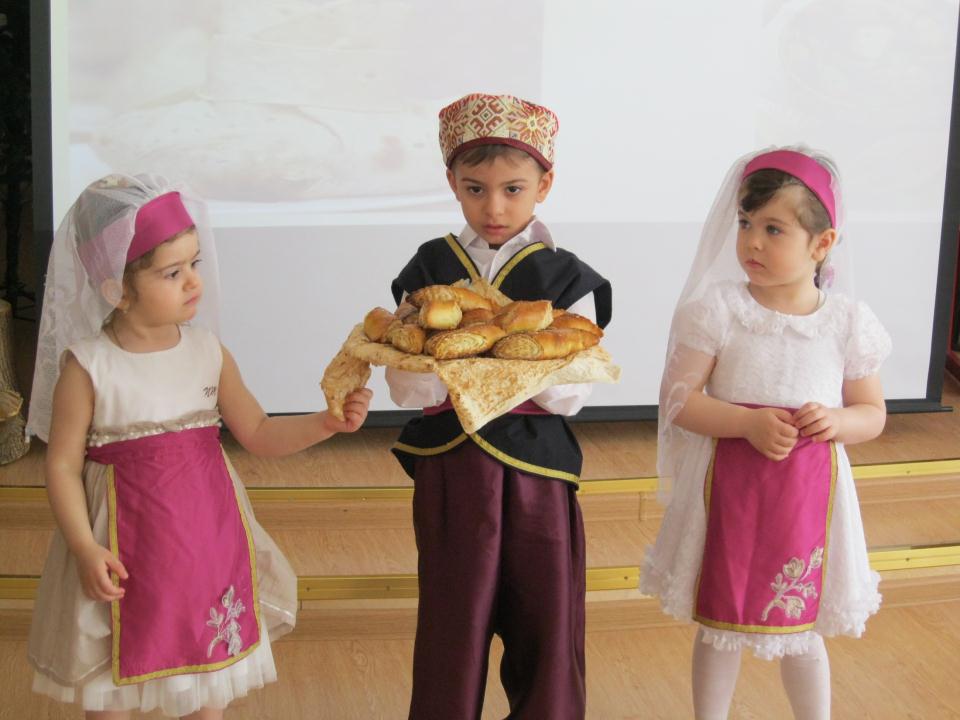 ТАТАРСТАН
Мой край богатый и красивый, Мой Татарстан, ты сердцу мил, Земля, где вырос я счастливым, Чей вкусный хлеб меня вскормил, Чьих рек я пил живую воду, Где песни я слагал свои; Моя Казань, мои заводы, Дома и улицы — мои!
Национальные костюмы Татарстана
Национальные блюда Татарстана
Кулинарное искусство татарского народа богато своими национальными традициями, уходящими в глубь веков. Чак чак является традиционным национальным блюдом татарской кухни – это кушанье представляет собой тесто, нарезанное соломкой или шариками, обжаренное в кипящем масле и залитое медом.
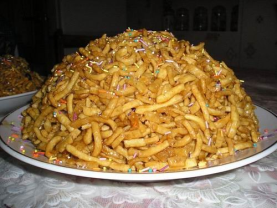 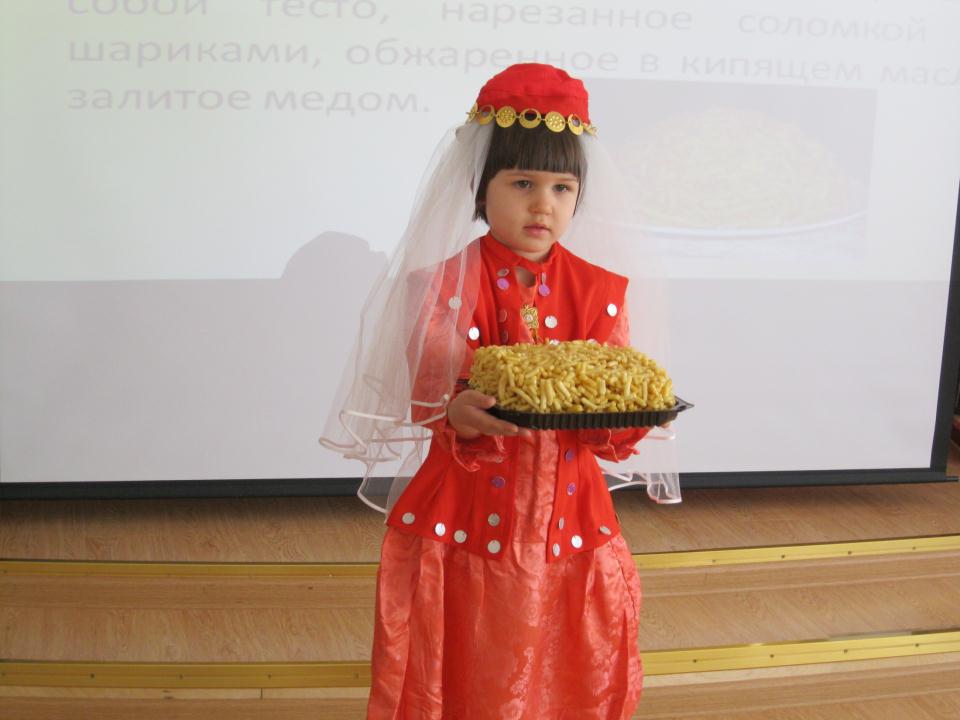 РОССИЯ
О, Россия!С нелегкой судьбою страна...У меня ты, Россия,Как сердце, одна.Я и другу скажу,Я скажу и врагу –Без тебя,Как без сердца,Прожить не смогу...
Национальные костюмы России
Национальные блюда России
Русская кухня давно пользуется широкой известностью во всем мире. Блины были заимствованы русской кухней у  завоевателей-варяг (викингов) в IX веке. С тех пор это одно из самых популярных изделий русской народной кулинарии.
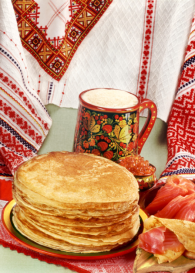 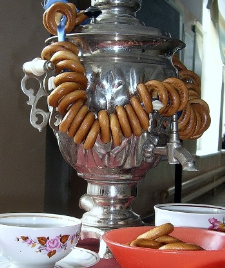 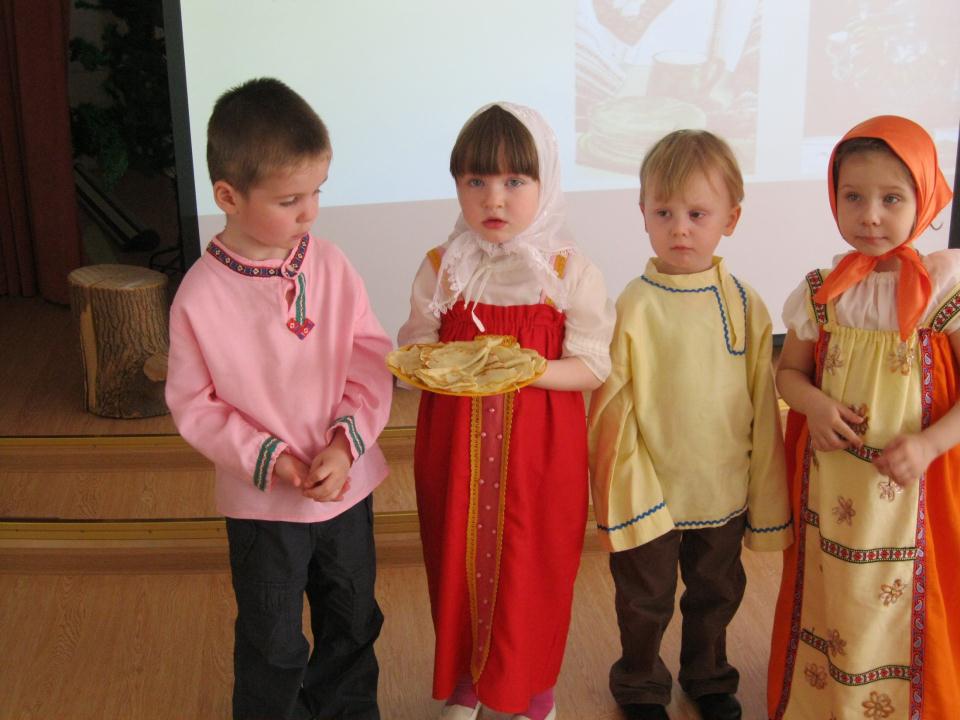 Приятного аппетита!
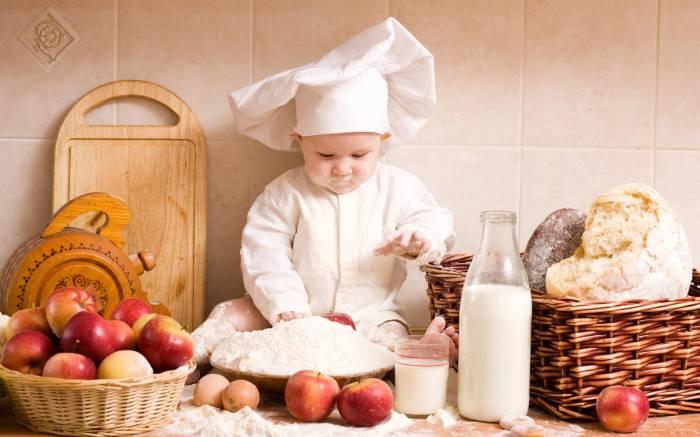 Всё знать, испытать и изведатьНа запах, на вкус и на вид:Такой мы народ-непоседа!Такой мы народ-следопыт!И что бы с тобой ни случилосьНа трудном, опасном пути:О камни ли лодка разбилась,Буран ли в дороге настиг, -Мужайся!Товарищи рукуПротянут в решительный час.Всегда и везде друг за друга - Таков уж обычай у нас!
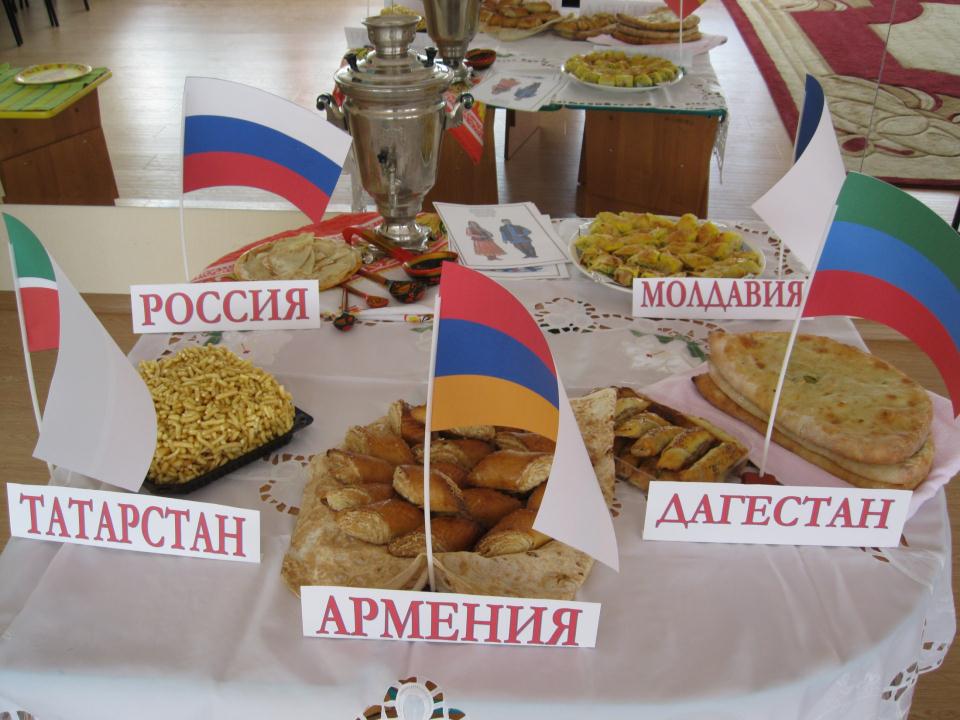 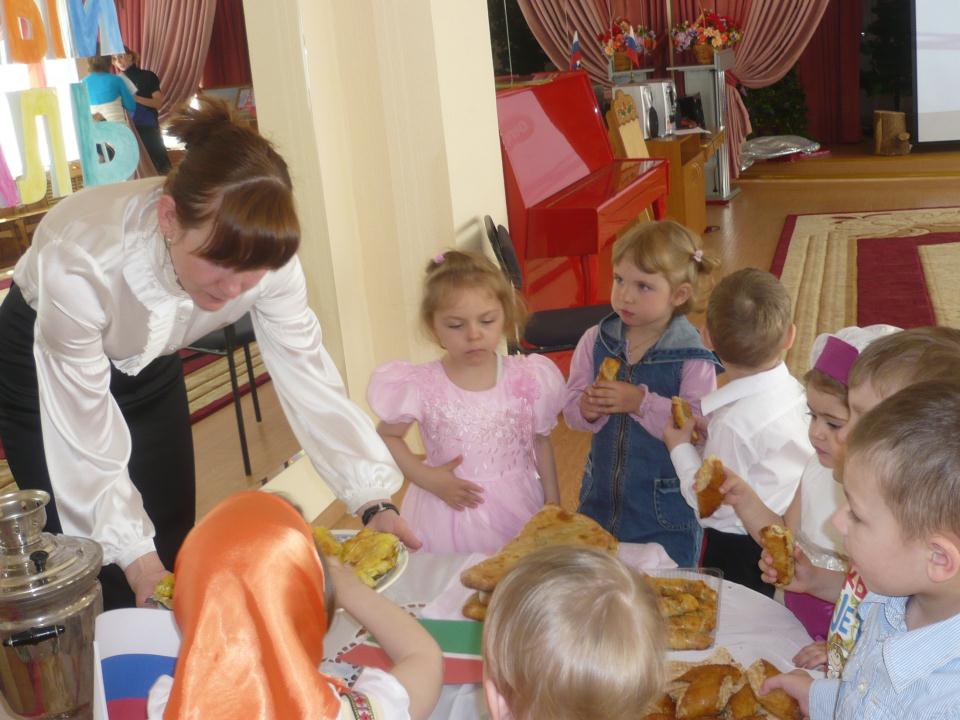 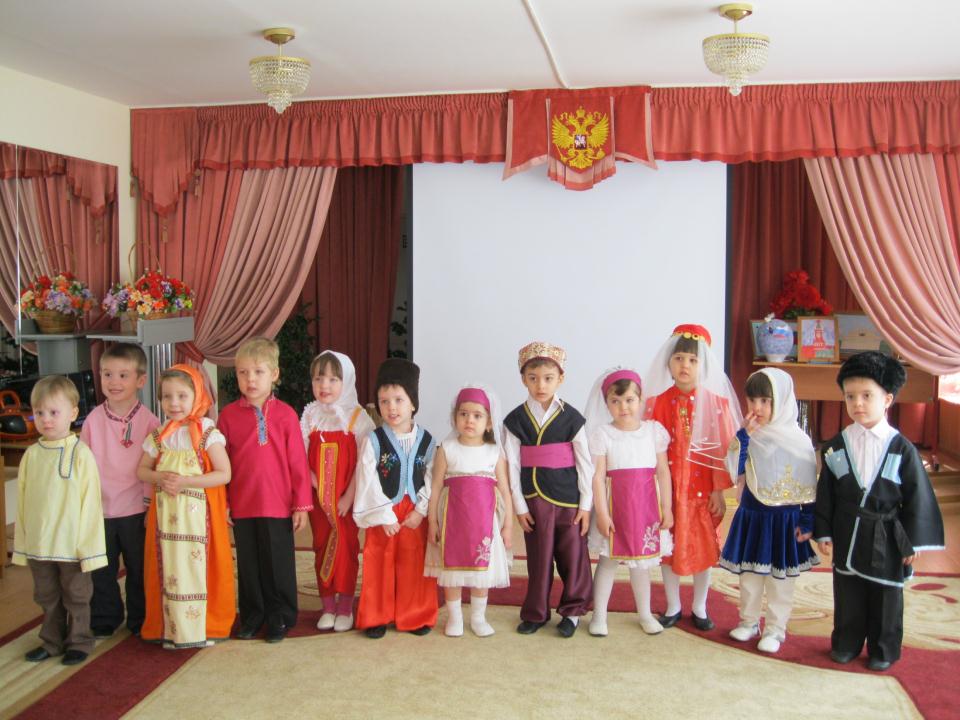